LMS 자막 사용 안내(한국어, 영어, 기타 외국어)
원격교육지원센터
2024. 02.
교수자(업로드)
강의 영상을 업로드 하면서 
    자막 파일을 같이 업로드 합니다. 
자막 ON을 선택(파란 동그라미)합니다.
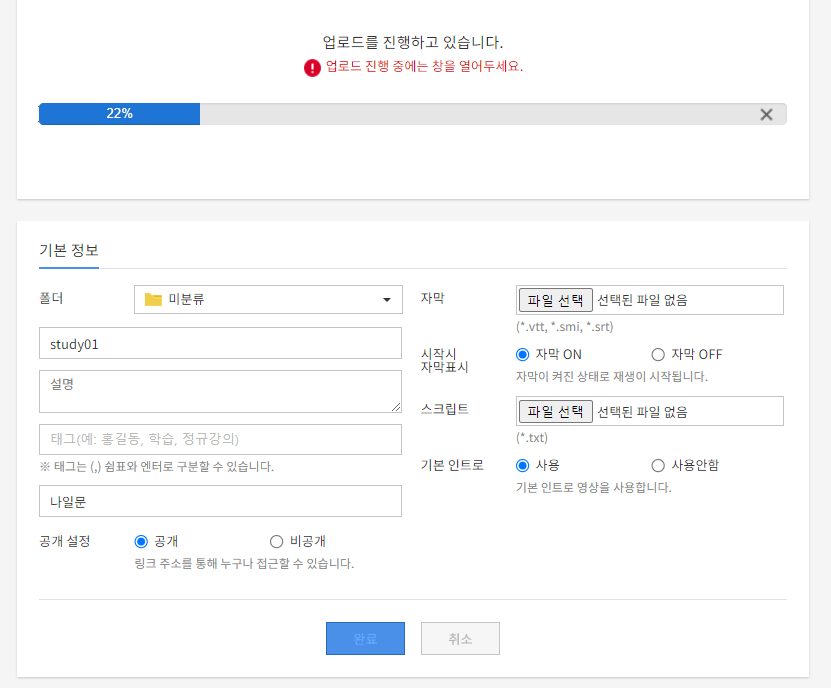 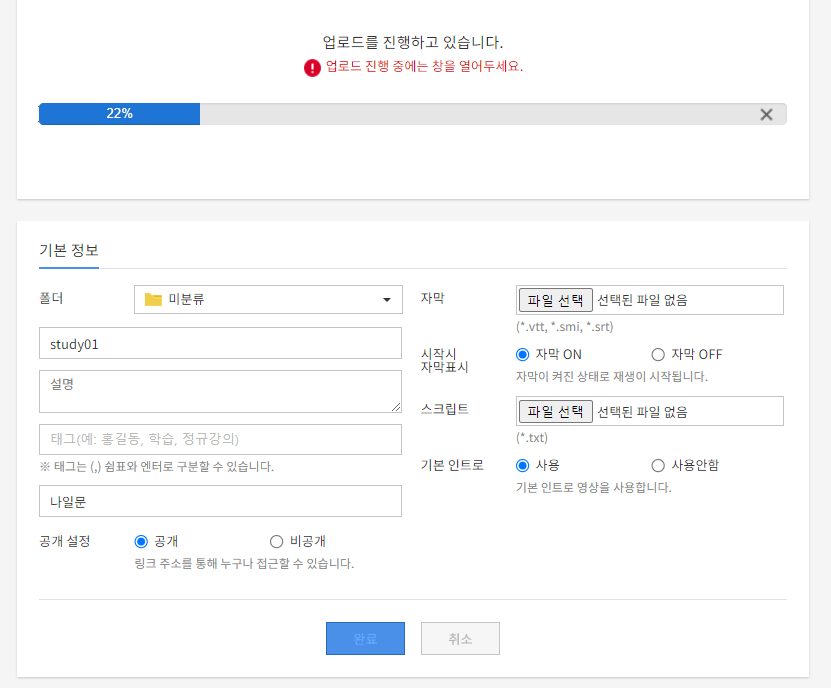 학생(영상재생)
자막이 안보이는 경우, 화면 우측 하단의
   사각형(자막 아이콘)을 클릭합니다.  
클릭하면 자막이 나오고, 다시 클릭하면 
    자막이 안 나옵니다.
※ 사각형 자막 아이콘이 없다면, 자막이 
    등록되지 않은 영상입니다.
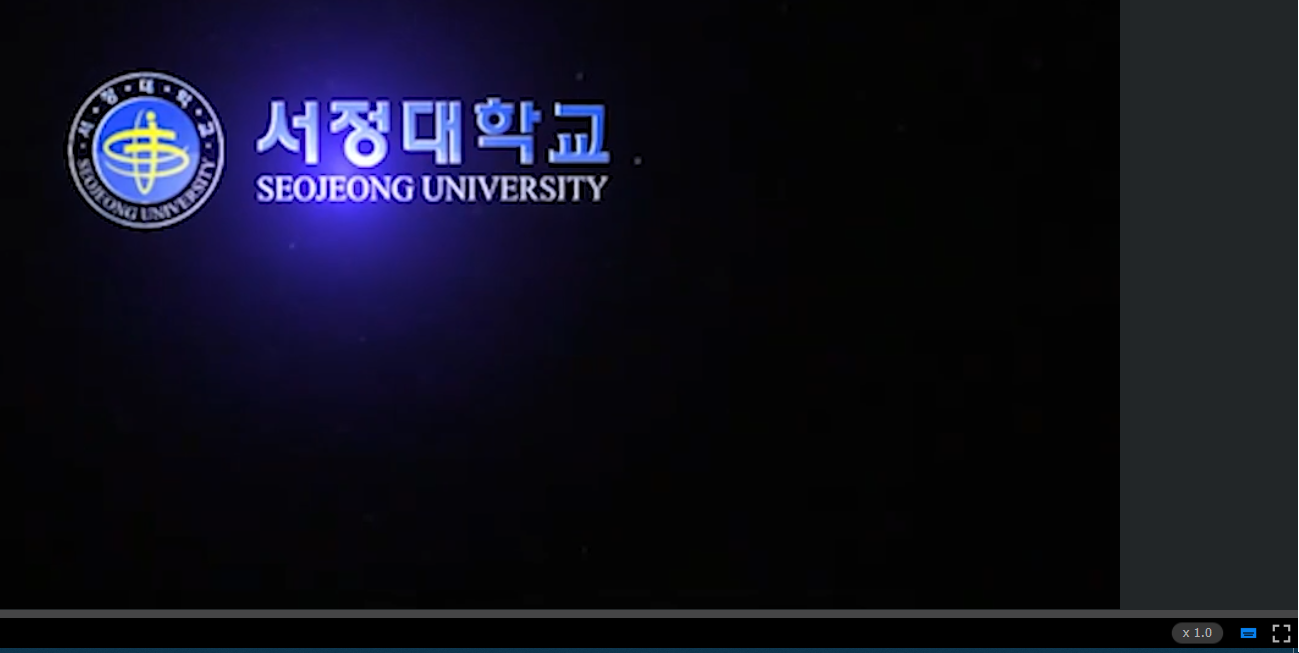 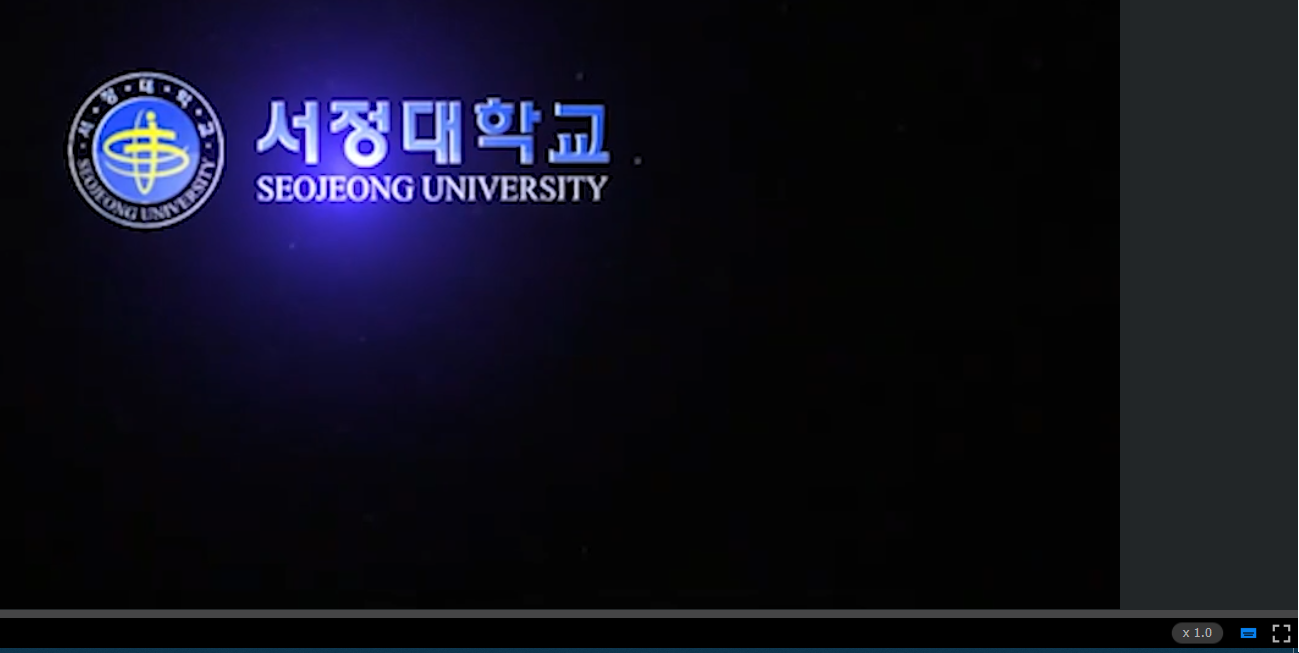